VASP計算支援
Init for DoVASP.sh
Config and Run
　・自動計算スクリプトの条件設定
　・実行支援

Post process
　・ 計算結果の要約
　・ DOS、Band構造、Fat Band
　・ ファイル変換 (POSCAR=>CIF)
　（・物性計算： 動作未確認)

Defect
　・欠陥計算補正・可視化

BoltzTraP2, ALAMODE
　・ 可視化
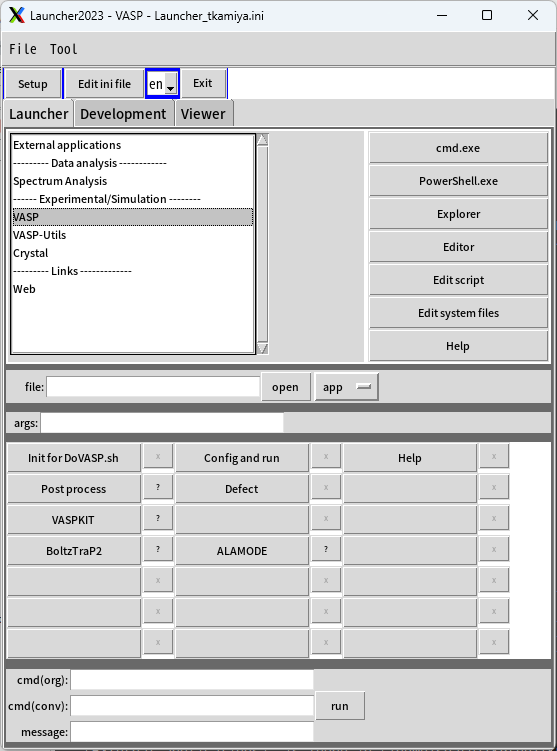 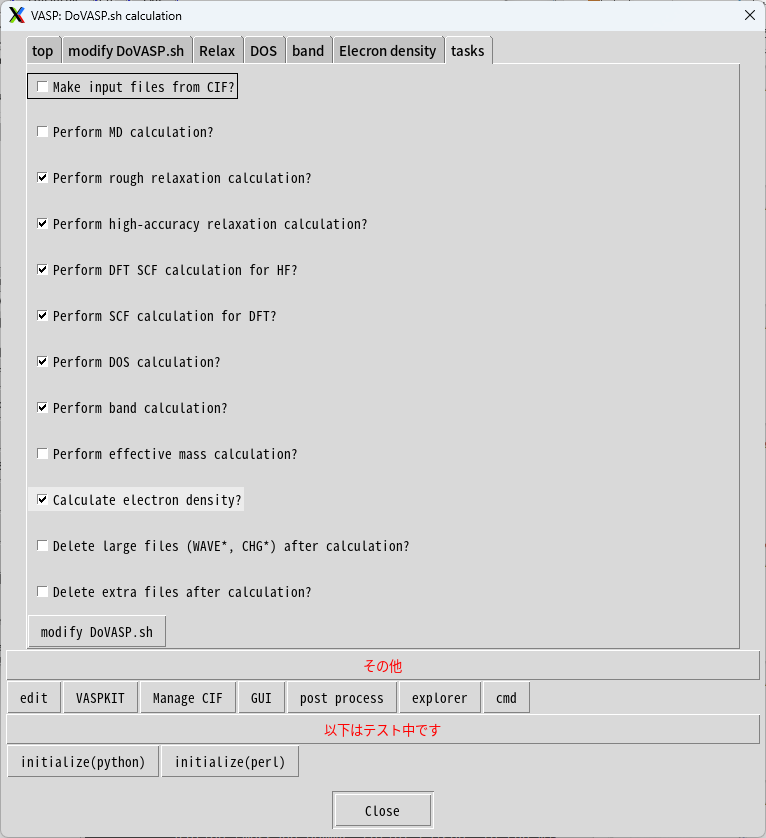 VASP依頼計算
必要なもの: CIFファイル
条件設定:　初期値のままでもほぼOK
　自分で条件を選んでもOK 　　(例: Windows版でDosVASP.shと　　　　　入力ファイルを作る)
2a．タスク選択
１a．CIFファイルの選択
１b．自動計算用ファイルのコピー
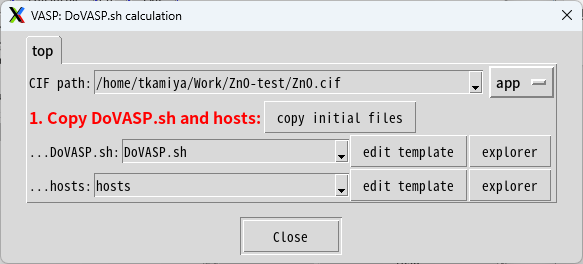 VASP依頼計算
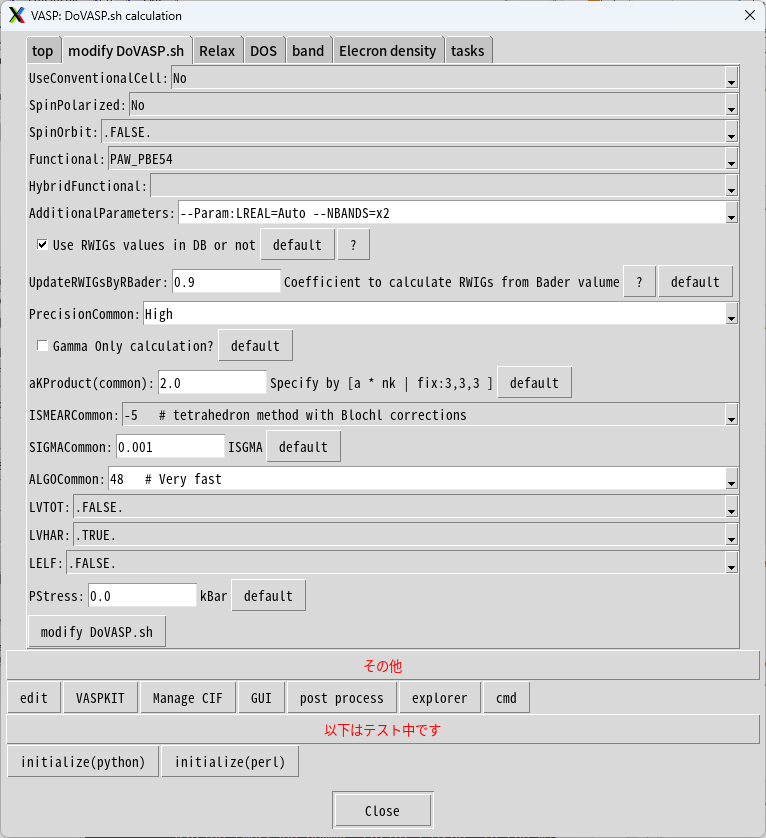 3a．計算条件設定。通常はデフォルトでOK

・高精度計算の場合はいくつか変更が
　必要

・スピン分極計算
・LSDA, PBE以外のDFT汎関数
　混合汎関数計算
　　は要相談
VASP依頼計算
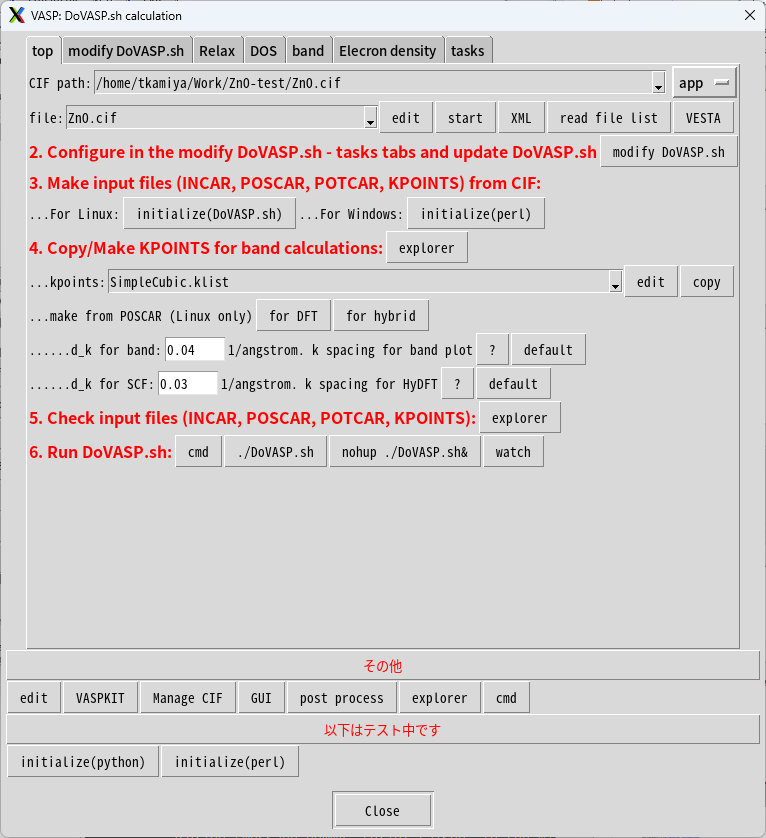 4a．入力ファイル作成
　INCAR,POSCAR,POTCARはperl/bash
　スクリプトで作成
　　Windows版でもOK

4b．バンド計算用kpathファイル作成
　VASPKITを使っているため、
　Linuxのみで動作


5a．実行
　VASPのライセンスが必要なので、実行は
　東工大が行う
Post process: summary
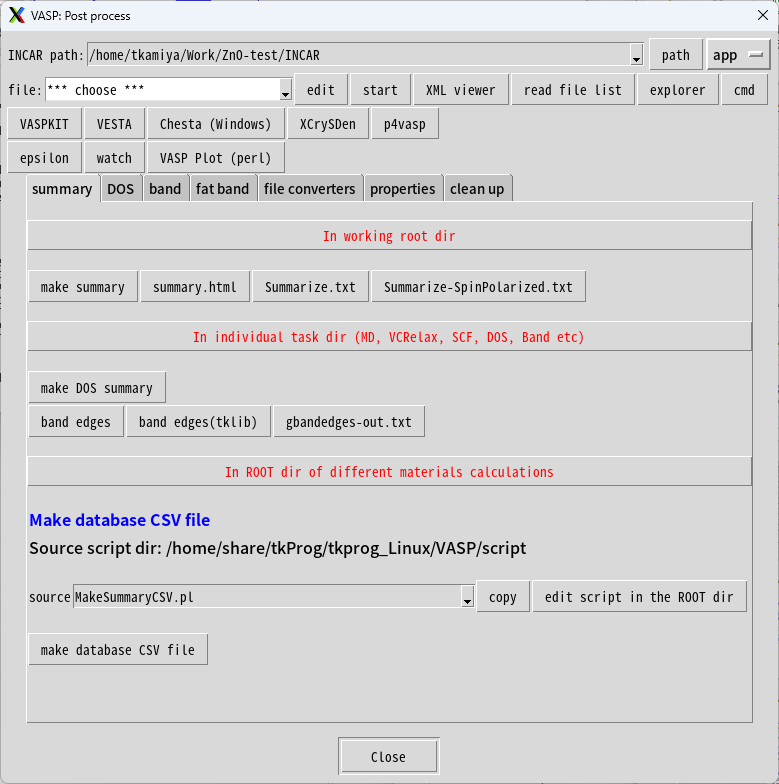 ・ 計算結果要約
　　.txt、.html、.csv
Post process: summary
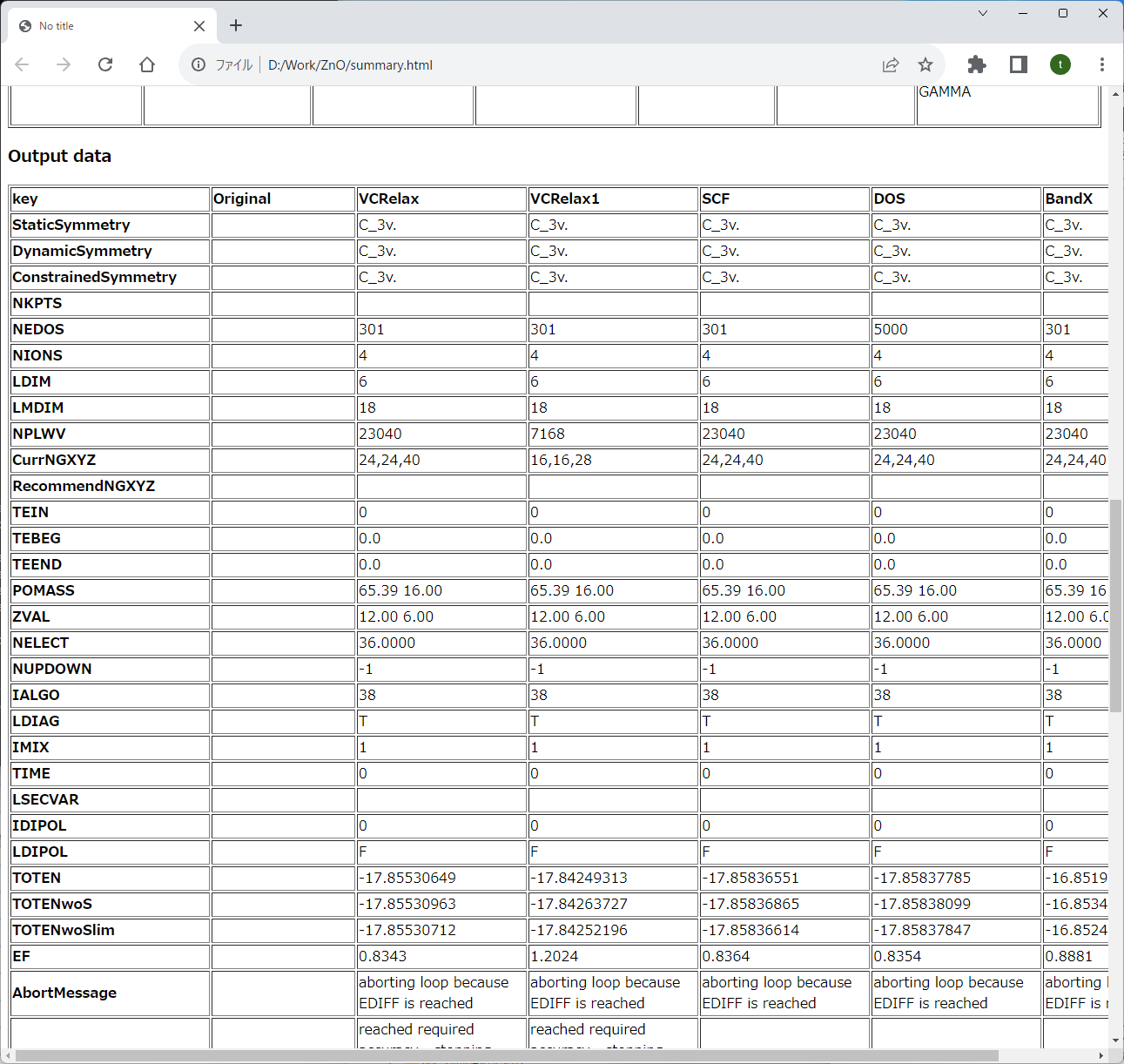 ef: 0.0
OUTCAR: .\OUTCAR
EIGENVAL: .\EIGENVAL
nspin  : 1
nkpoint: 30
nband  : 22
nlines:726

Efermi  : 0.835
N band  : 22
N kpoint: 30
N spin  : 1
Band gap: 0.719
Bottom of conduction band:
  Energy : 1.549
  K point: #1 k=['0.0000000E+00', '0.0000000E+00', '0.0000000E+00']
  Band   : 19
  Spin   : 1
Top of valence band:
  Energy : 0.830
  K point: #1 k=['0.0000000E+00', '0.0000000E+00', '0.0000000E+00']
  Band   : 18
  Spin   : 1
Post process: DOS
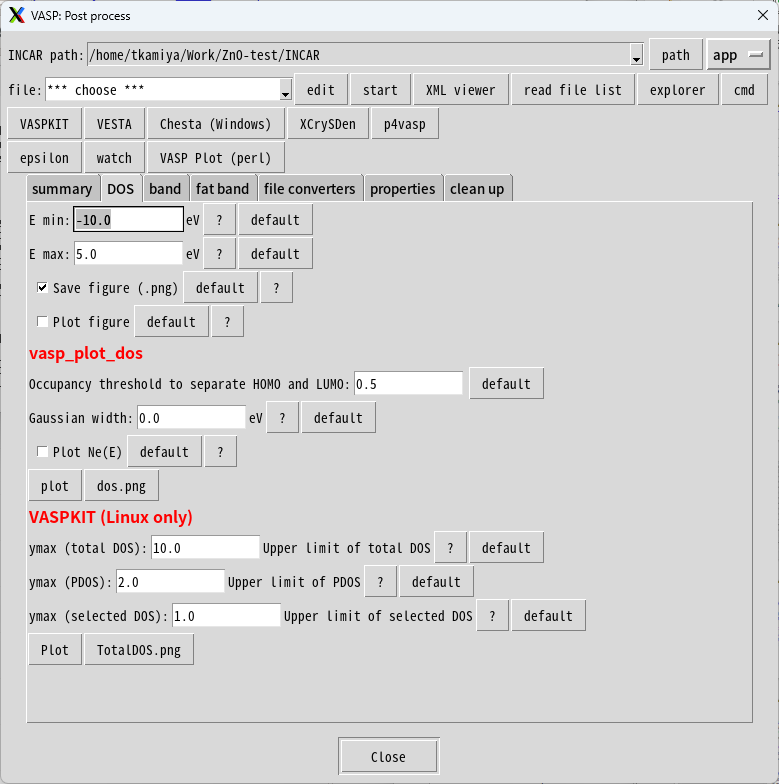 Pythonプログラム
　・ DOSの可視化、CSV変換
　・ PDOSに未対応

VASPKIT (Linuxのみ）
　・ t/PDOSの可視化
Post process: DOS
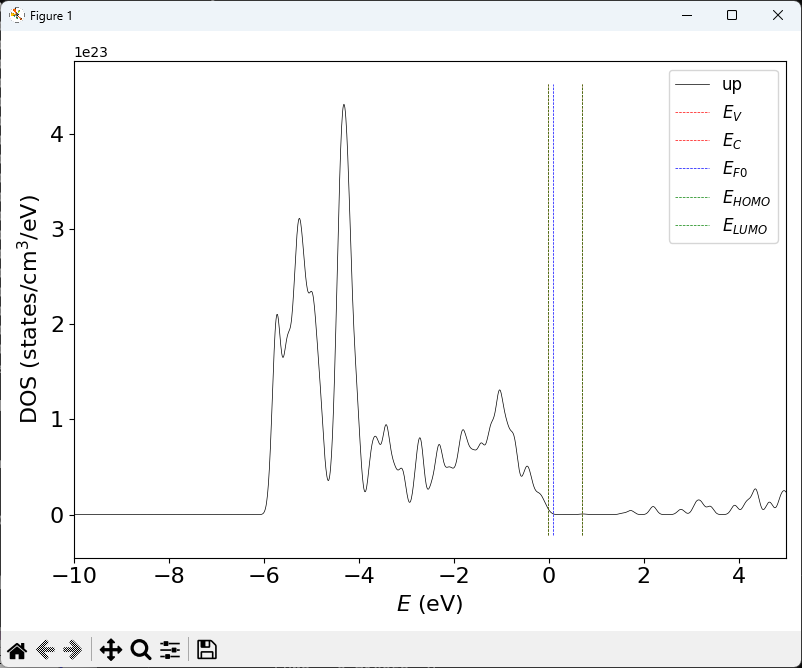 幅0.1eVのGauss関数でsmearing
Post process: DOS
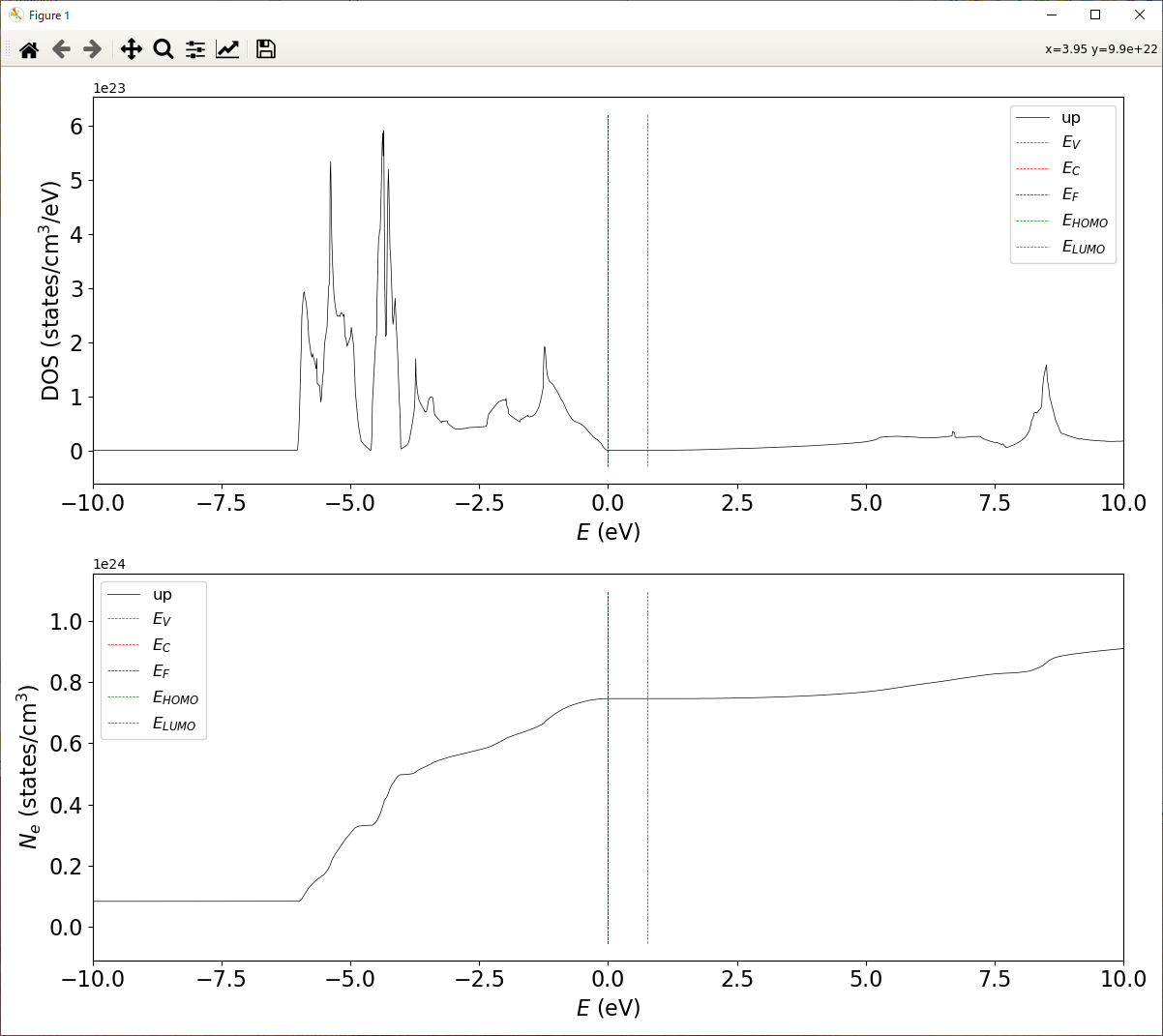 Post process: fat band
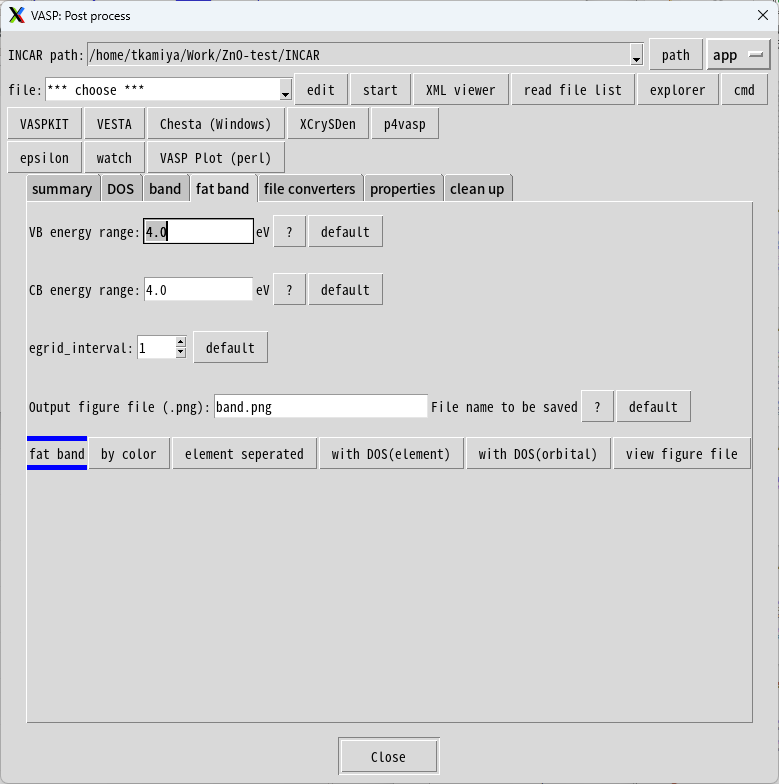 Pythonプログラム
 (pymatgen)
　・ 原子・軌道の寄与率を　　band構造図で可視化
Post process: band
Mode=band                         bandlline                                bandocc
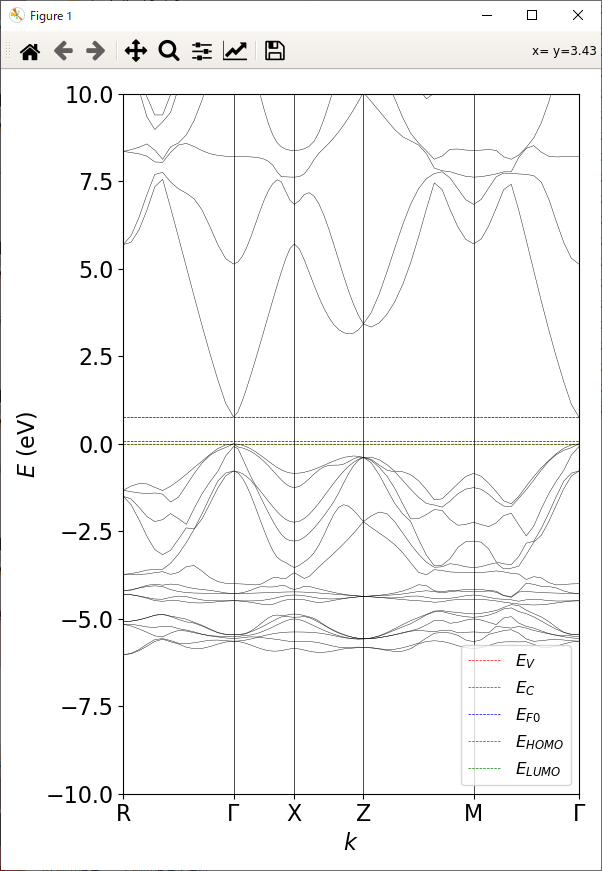 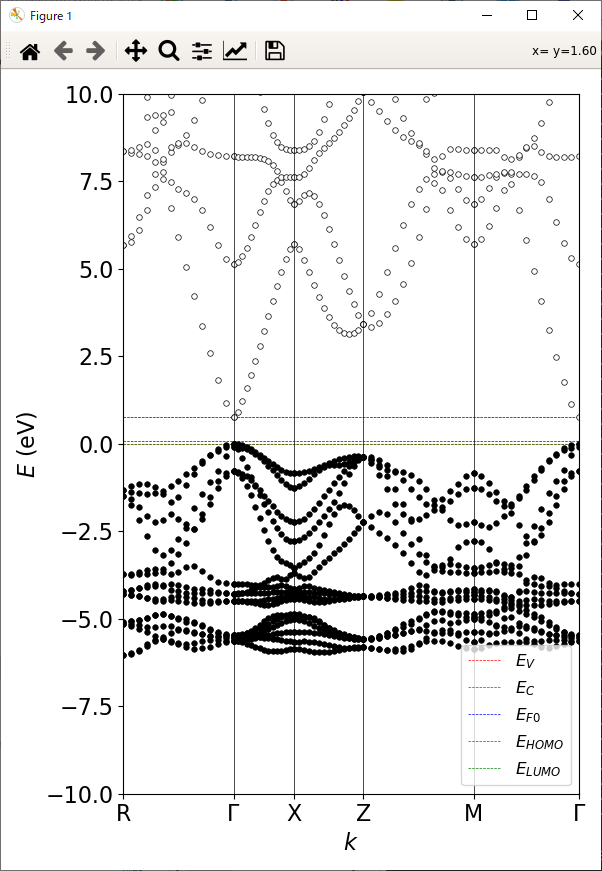 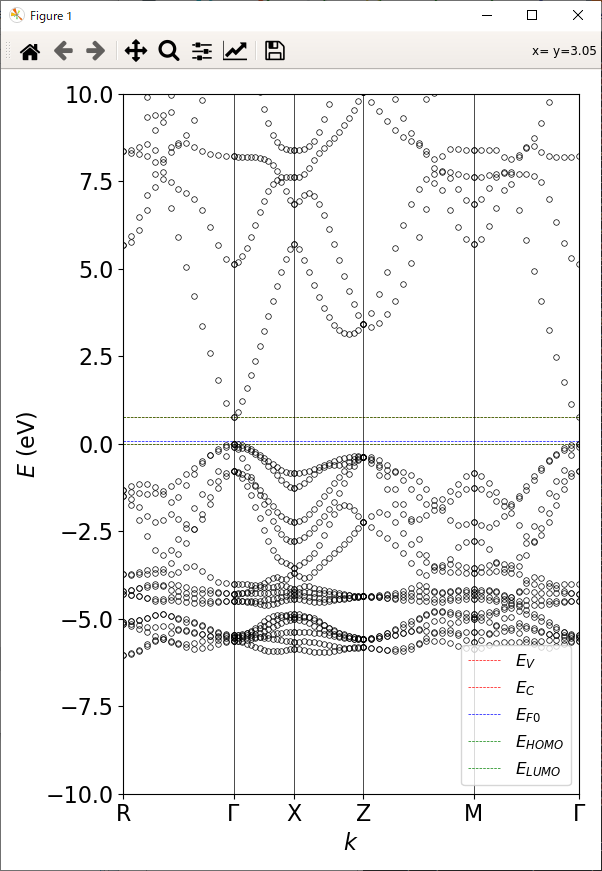 Post process: fat band
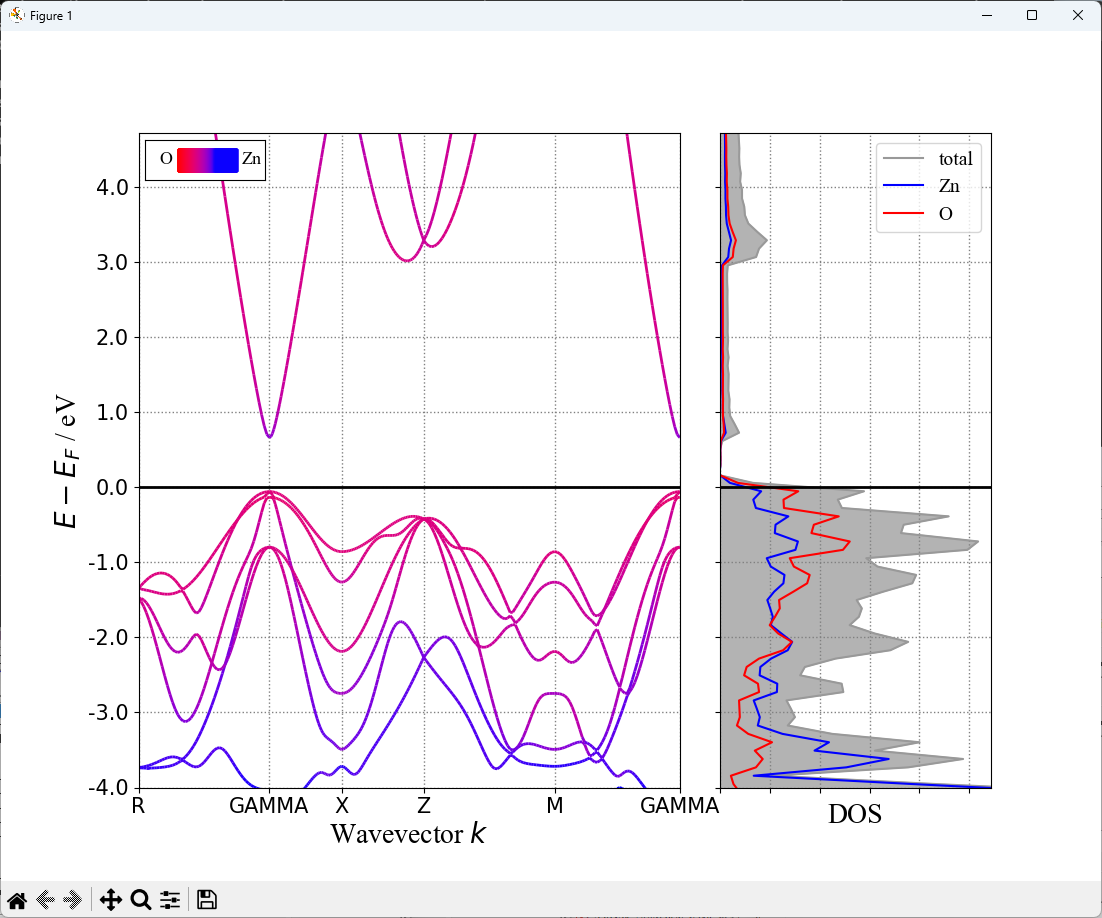 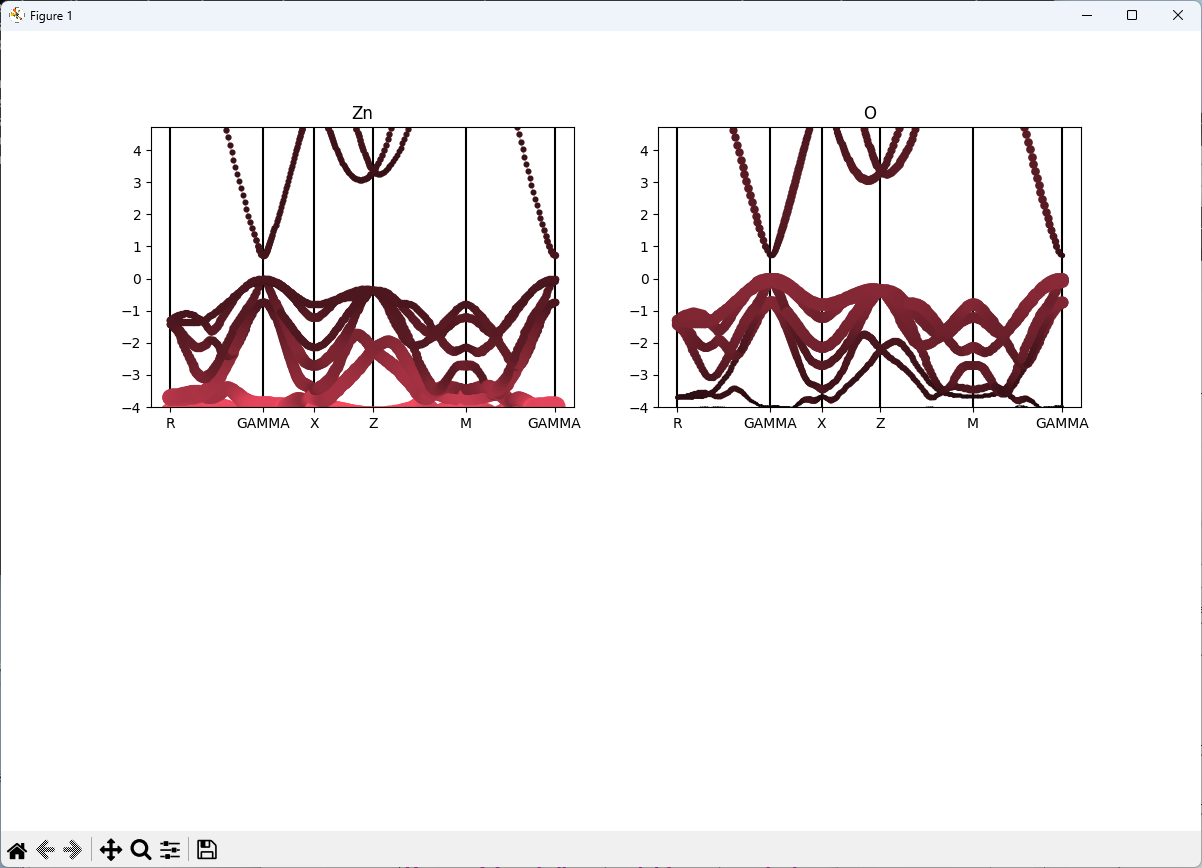 Post process: file converter
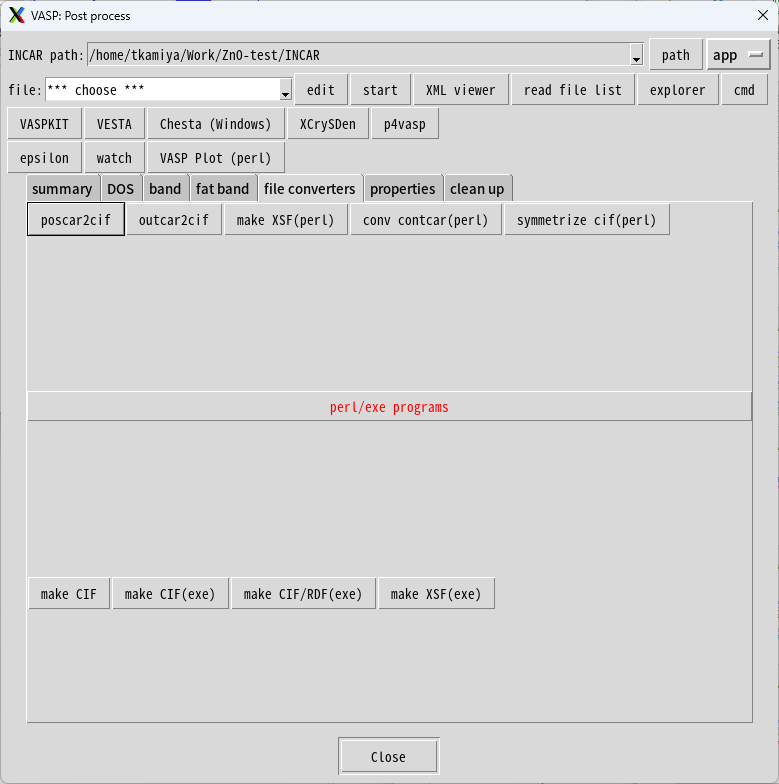 Python/perlプログラム
　・ CIFファイル作成
　・ アニメーションファイル(XSF)
　　作成
　　  　XCrySDenが必要

将来的にVMDなどへ対応
Post process: properties
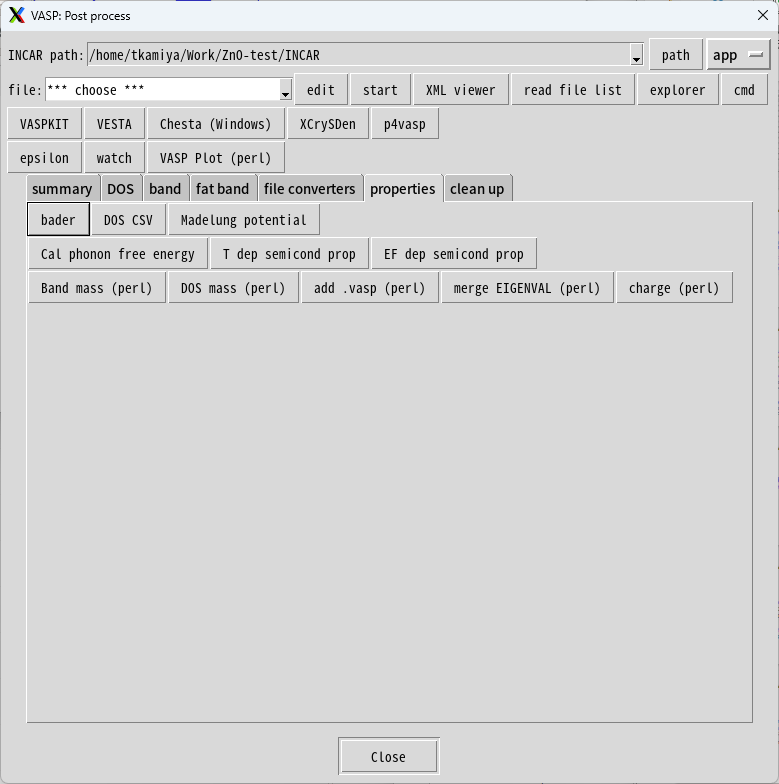 pythonプログラム
　・ Bader電荷 (Linux)
　・ Madelung potential
　・ フォノン以外の
　　自由エネルギー項計算
　・ 半導体物性　　　　(動作未確認)
　・ Band有効質量
　・ DOS有効質量
　・ 電子密度マップをVESTAで　　読み込めるように拡張子変換